工場名稱：  儀器室
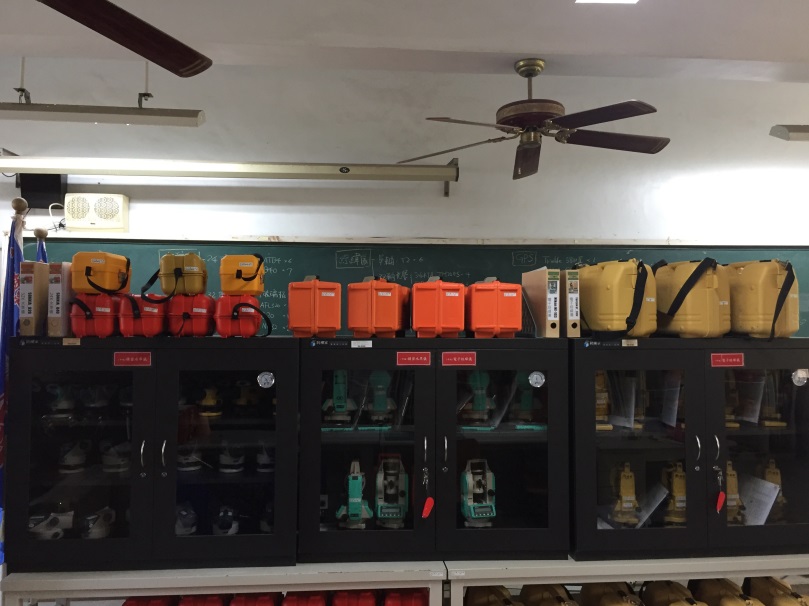 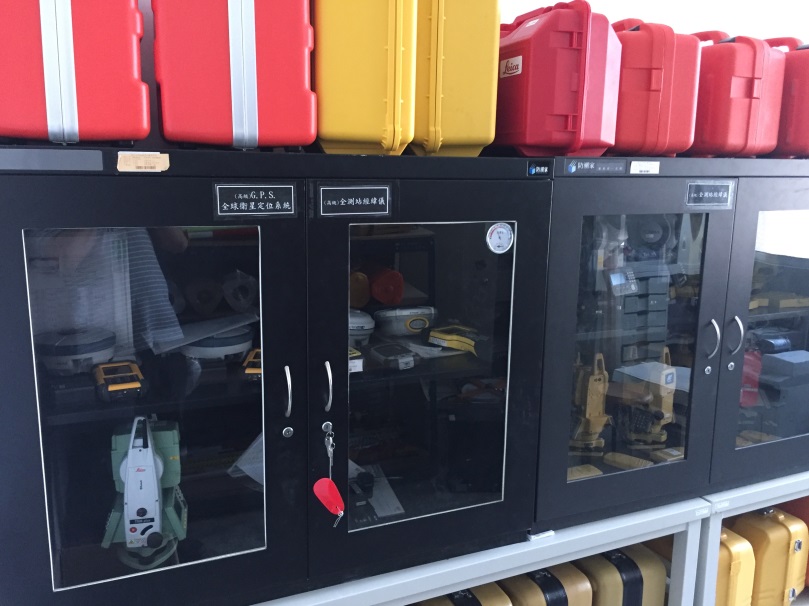 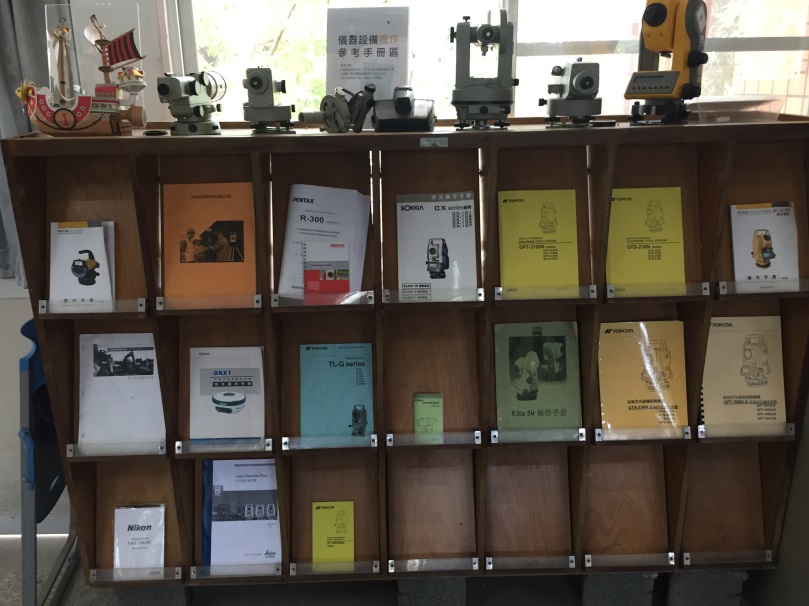 工場名稱：  測量教室(一)、(二)
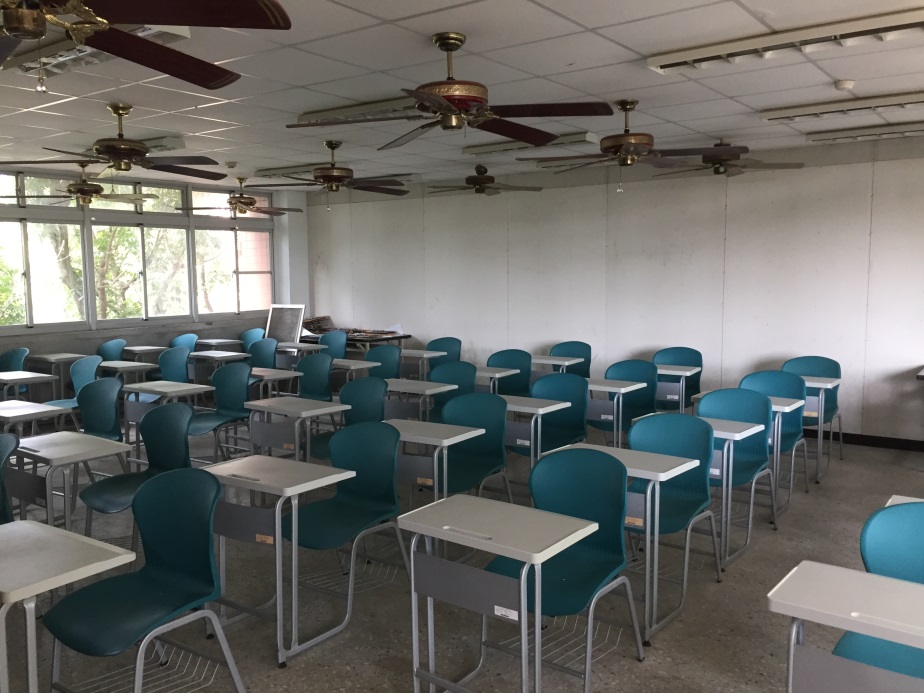 工場名稱：  設計教室
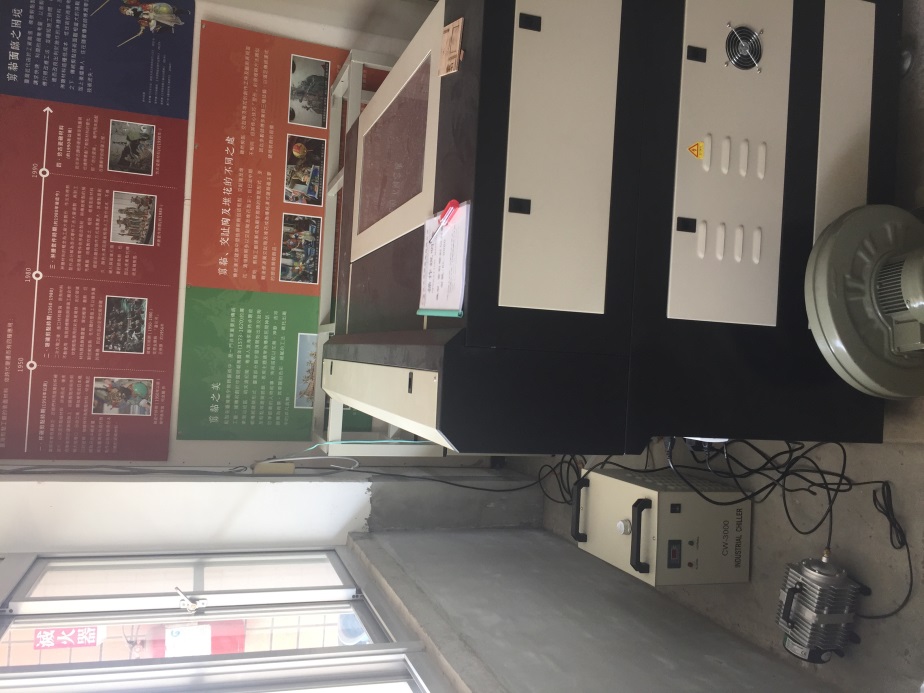 工場名稱：  製圖教室(一)、(二)
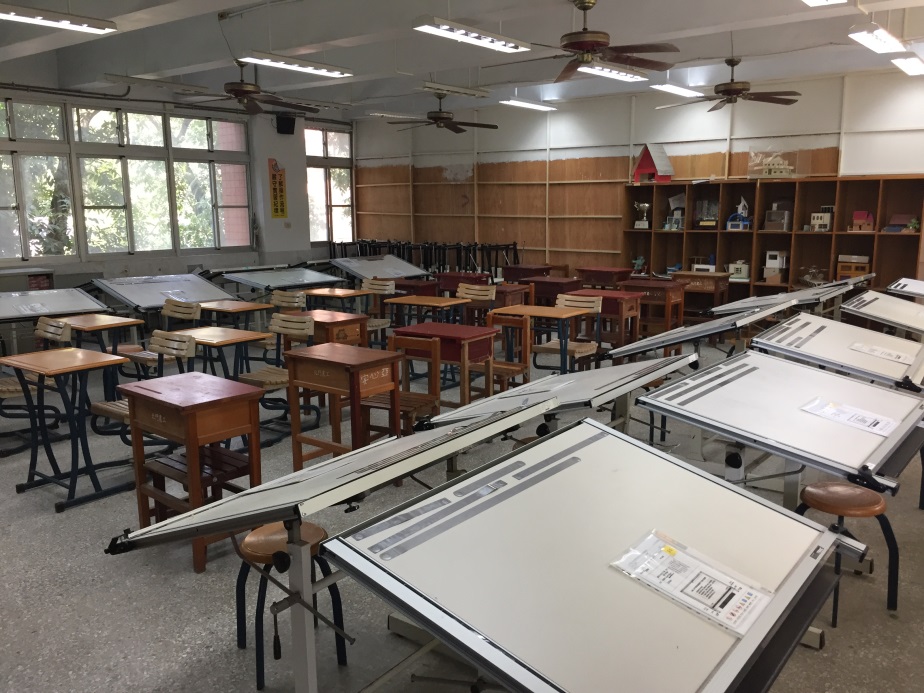 工場名稱：  材料試驗室
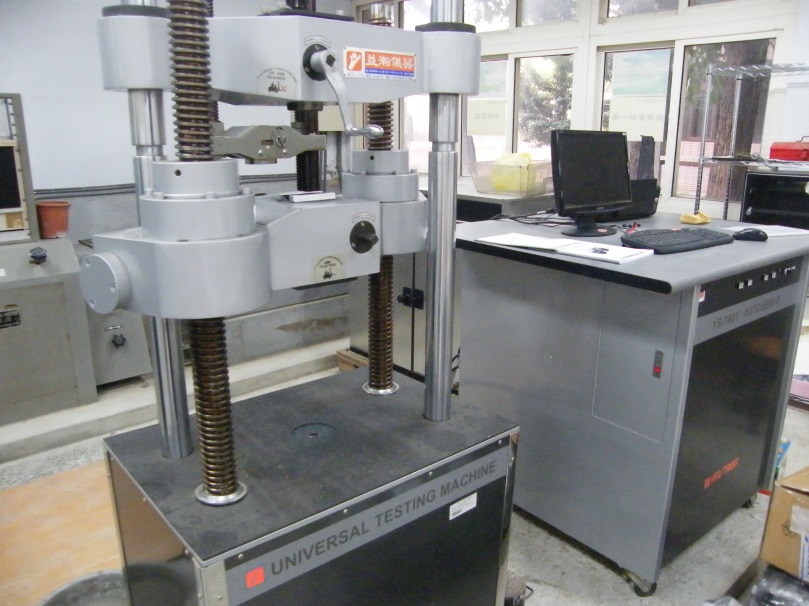 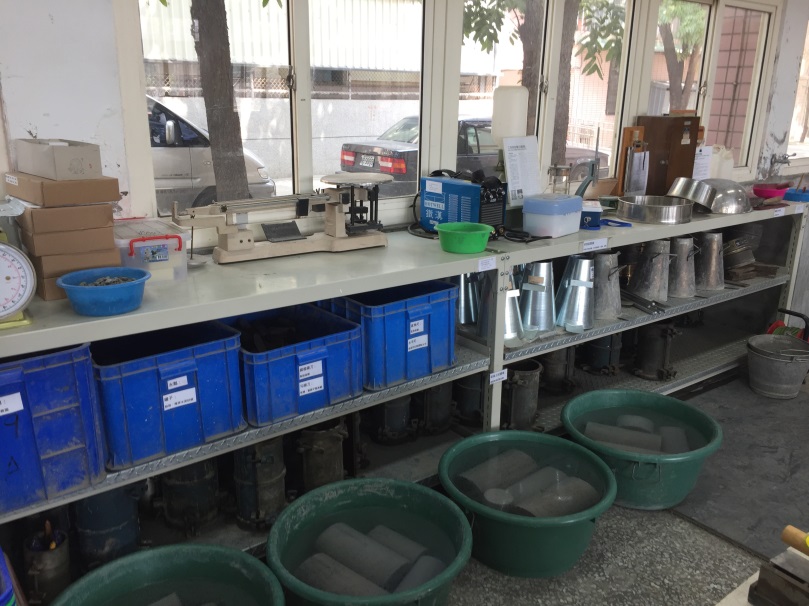 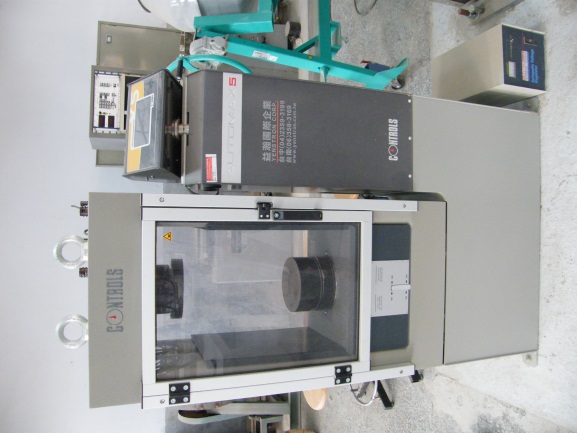 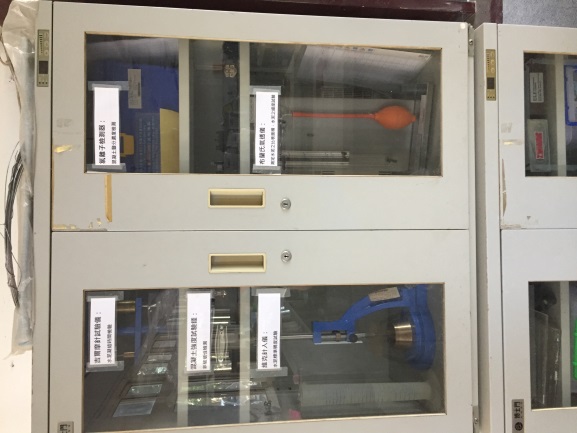